GCTA Practical 2
Goal: To use GCTA to estimate h2SNP from whole genome sequence data & understand how MAF/LD patterns influence biases
GCTA practical: Real genotypes, simulated phenotypes
Genotype Data to Make the Genetic Relatedness Matrix (GRM)
Whole Genome Sequence used to make GRM
1,000 Genomes + UK10K sequence data
All variants included (except singletons)
Relatedness<0.05
N = 3,363
Plink used to create the GRM (--make-grm-bin) 
ALREADY DONE
GCTA practical: Real genotypes, simulated phenotypes
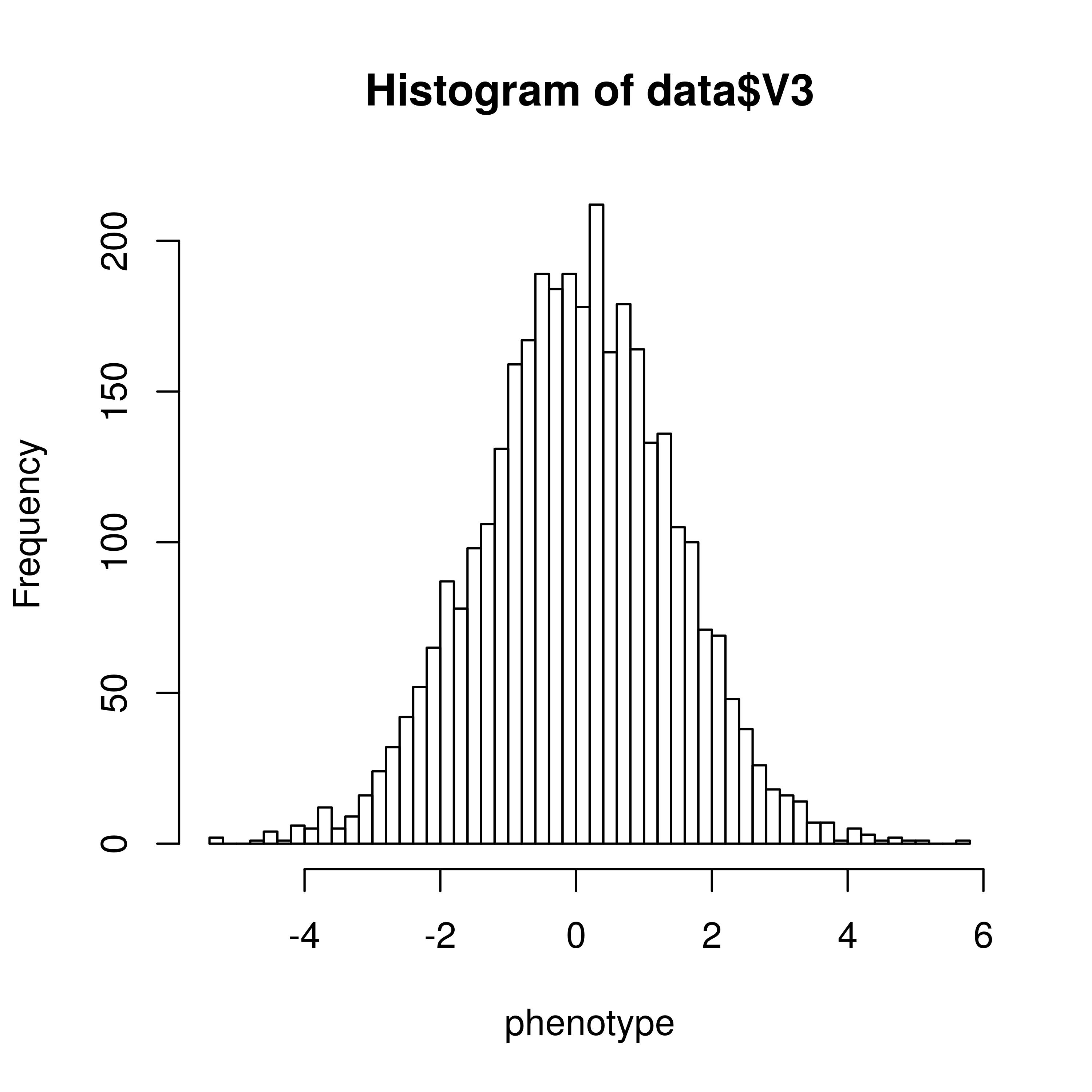 Simulated phenotypes with a standard polygenic model 
1,000 causal variants
Randomly from whole genome sequence data
Realistic LD & MAF with respect to SNP array data used to create the GRM


3 Different Phenotypes: 
Vary the MAF of the Causal variants

Random: drawn from all sequenced variants
Rare: 0.0025 < MAF < 0.01
Common: MAF > 0.05
GCTA practical: Real genotypes, simulated phenotypes
Simulated phenotypes with a standard polygenic model 
1,000 causal variants
Randomly from whole genome sequence data
Realistic LD & MAF with respect to SNP array data used to create the GRM


3 Different Phenotypes: 
Vary the MAF of the Causal variants

Random: drawn from all sequenced variants
Rare: 0.0025 < MAF < 0.01
Common: MAF > 0.05
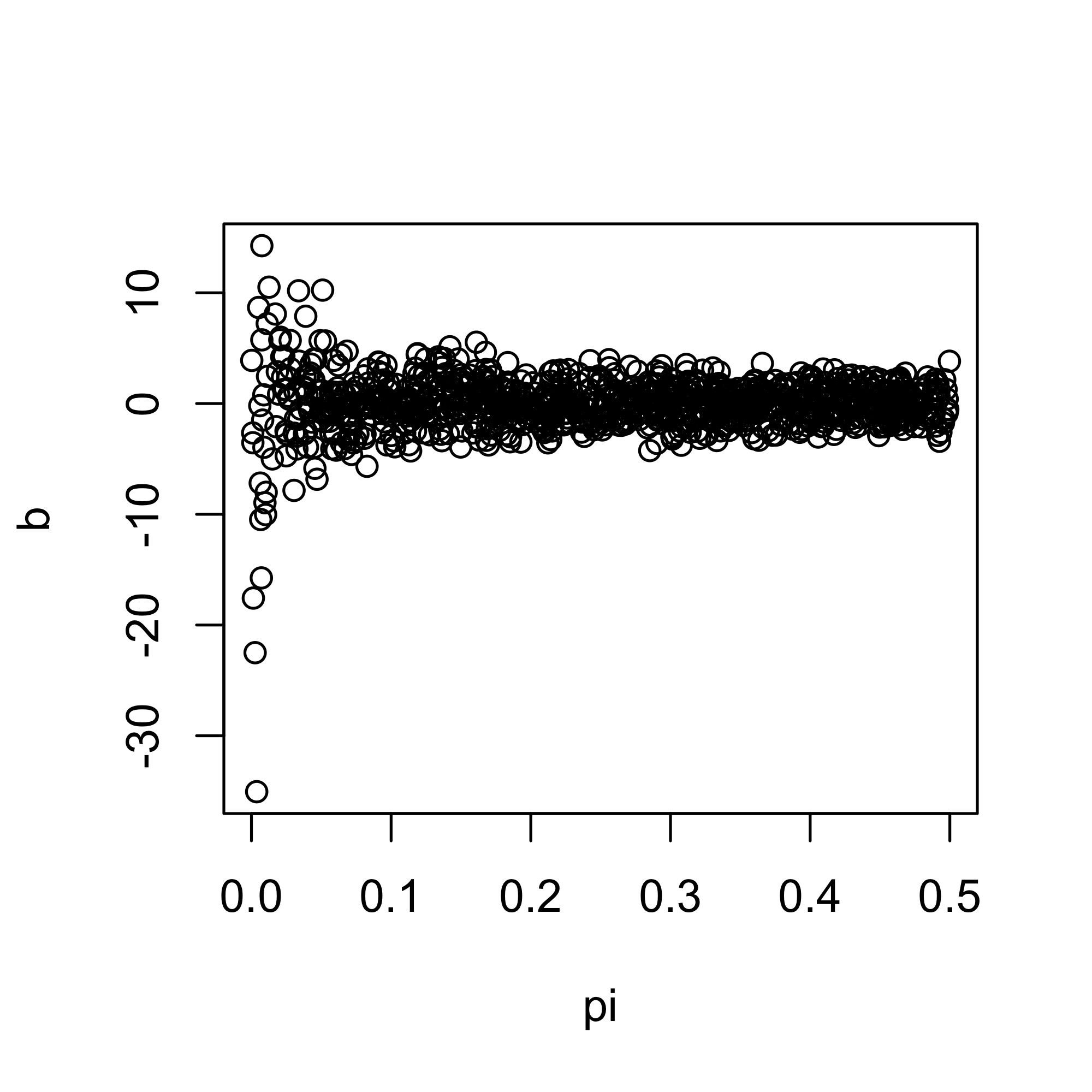 k
MAF
MAF of SNP array markers and whole genome sequence
GCTA Practical
Data already loaded on local drives
LOCATION: /faculty/luke/2017/Wednesday_practical_2

GET DATA: 
Open terminal
TYPE: cp –r /faculty/luke/2017/Wednesday_practical_2 /YOUR/HOME/DIRECTORY/HERE/
TYPE: cd /YOUR/HOME/DIRECTORY/HERE/Wednesday_practical_2
GCTA Practical
TYPE: ls

GRM: 
WGS.rel05.grm.bin (binary file with GRM elements)
WGS.rel05.grm.N.bin (binary file with the number of SNPs used to create the GRM)
WGS.rel05.grm.id (id file with family ID and individual ID listed)
Phenotype: 
pheno_randomCVs.txt
GCTA Practical: RUN GCTA
COMMAND: 


Randomly chosen CVs:
gcta --grm-bin WGS.rel05 --pheno  pheno_randomCVs.txt --reml --out WGSgrm.random --thread-num 4
GCTA Practical: GCTA OUTPUT
Randomly Drawn CVs:
TYPE: cat WGSgrm.random.hsq 

Source	Variance		SE
V(G)	1.040127	0.379450
V(e)	0.976229	0.381714
Vp	2.016356	0.049236
V(G)/Vp	0.515845	0.188371
logL	-2873.277
logL0	-2877.338
LRT	8.121
Df	1
Pval	0.002188
n	3363
GCTA Practical: GCTA OUTPUT
Randomly Drawn CVs:
TYPE: cat WGSgrm.random.hsq 

Source	Variance		SE
V(G)	1.040127	0.379450
V(e)	0.976229	0.381714
Vp	2.016356	0.049236
V(G)/Vp	0.515845	0.188371
logL	-2873.277
logL0	-2877.338
LRT	8.121
Df	1
Pval	0.002188
n	3363
h2SNP
TRUE h2 = 0.5
GCTA Practical: GCTA OUTPUT
Randomly Drawn CVs:
TYPE: cat WGSgrm.random.hsq 

Source	Variance		SE
V(G)	1.040127	0.379450
V(e)	0.976229	0.381714
Vp	2.016356	0.049236
V(G)/Vp	0.515845	0.188371
logL	-2873.277
logL0	-2877.338
LRT	8.121
Df	1
Pval	0.002188
n	3363
h2SNP
TRUE h2 = 0.5
95% CI:  0.51-1.96*0.188 = 0.146
	  0.51+1.96*0.188 = 0.885
Unbiased estimate
GCTA Practical: GCTA OUTPUT
Randomly Drawn CVs:
TYPE: cat WGSgrm.random.hsq 

Source	Variance		SE
V(G)	1.040127	0.379450
V(e)	0.976229	0.381714
Vp	2.016356	0.049236
V(G)/Vp	0.515845	0.188371
logL	-2873.277
logL0	-2877.338
LRT	8.121
Df	1
Pval	0.002188
n	3363
Likelihood Ratio Test
Testing if V(G) > 0
2*(-2873.277--2877.338) = 8.1
X2 test, 1 df
GCTA Practical: RUN GCTA
COMMANDS: 

Rare CVs:
gcta --grm-bin /path/to/data/WGS.rel05 --pheno  path/to/data/pheno_rareCVs.txt --reml --out WGSgrm.rare --thread-num 4

Common CVs:
gcta --grm-bin /path/to/data/WGS.rel05 --pheno  path/to/data/pheno_commonCVs.txt --reml --out WGSgrm.common --thread-num 4
GCTA Practical: GCTA OUTPUT
Rare CVs (0.0025 < MAF < 0.01):
Randomly Drawn CVs:
TYPE: cat WGSgrm.rare.hsq

Source	Variance		SE
V(G)	0.423509	0.358354
V(e)	1.535181	0.364253
Vp	1.958689	0.047950
V(G)/Vp	0.216220	0.183335
logL	-2820.059
logL0	-2820.765
LRT	1.412
Df	1
Pval	0.1173
n	3363
TYPE: cat WGSgrm.random.hsq 

Source	Variance		SE
V(G)	1.040127	0.379450
V(e)	0.976229	0.381714
Vp	2.016356	0.049236
V(G)/Vp	0.515845	0.188371
logL	-2873.277
logL0	-2877.338
LRT	8.121
Df	1
Pval	0.002188
n	3363
h2SNP
TRUE h2 = 0.5
Downward bias
(small N = large SE)
GCTA Practical: GCTA OUTPUT
Rare CVs (MAF>  0.05):
Randomly Drawn CVs:
TYPE: cat WGSgrm.common.hsq

Source	Variance		SE
V(G)	1.670281	0.382601
V(e)	0.322239	0.380868
Vp	1.992520	0.048599
V(G)/Vp	0.838276	0.191079
logL	-2855.224
logL0	-2865.809
LRT	21.171
Df	1
Pval	2.101e-06
n	3363
TYPE: cat WGSgrm.random.hsq 

Source	Variance		SE
V(G)	1.040127	0.379450
V(e)	0.976229	0.381714
Vp	2.016356	0.049236
V(G)/Vp	0.515845	0.188371
logL	-2873.277
logL0	-2877.338
LRT	8.121
Df	1
Pval	0.002188
n	3363
h2SNP
TRUE h2 = 0.5
Upward bias
(small N = large SE)
GCTA Practical – MAF-stratified
MAF-stratified GREML – partition variance among MAF bins
Multiple GRMs included in the model, same otherwise
Data:
Change to MGRM directory. 
TYPE: cd MGRM
GCTA Practical – MAF-stratified
GRMs: 
WGS.rel05.common.* (all variants with MAF > 0.05)
WGS.rel05.uncommon.* (0.0025 < MAF < 0.05)
WGS.rel05.rare.* (MAF<0.0025)
Phenotype: 
pheno_randomCVs.txt (CVs randomly drawn from all sequence variants)
MGRM list
List of GRM paths and prefixes
TYPE: cat mgrm.list.txt
GCTA Practical: RUN GCTA with multiple GRMs
COMMAND: 

Randomly Drawn CVs:
gcta --mgrm mgrm.list.txt --pheno  pheno_randomCVs.txt --reml --reml-no-lrt --out mgrm.randomCV --thread-num 4
GCTA Practical: GCTA OUTPUT MGRM MODEL
TYPE: cat mgrm.randomCV.hsq 

Source		Variance		SE
V(G1)		0.303900	0.184182
V(G2)		0.127654	0.309142
V(G3)		0.653199	0.328909
V(e)		0.926493	0.435653
Vp		2.011246	0.049641
V(G1)/Vp	0.151100	0.091277
V(G2)/Vp	0.063470	0.153765
V(G3)/Vp	0.324773	0.164408

Sum of V(G)/Vp	0.539344	0.215105
logL		-2872.894
N		3363
GCTA Practical: RUN GCTA with multiple GRMs
Try running with different phenotypes 
Common CVs
Rare CVs